Workforce Priority Presentation

PHI Grant – Human Resource Engagement, Regional Office & Local Health Department Updates
July 11, 2024
OPH Workforce Team
Public Health 
Continuing Education Unit
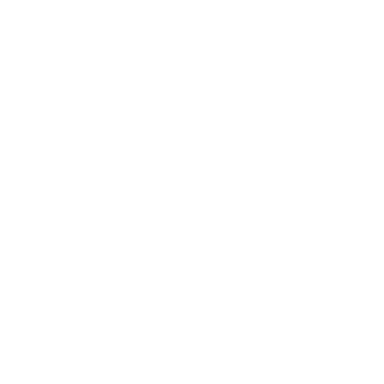 Health, Wealth and Wellbeing Unit
Program Leadership & Management
Strategic Partners Spotlight: 
Human Resources
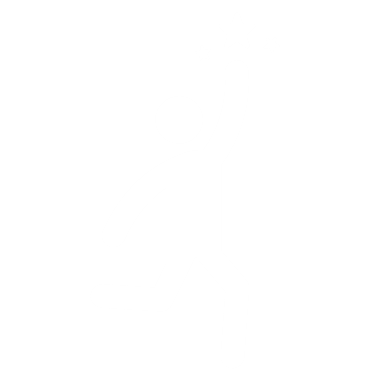 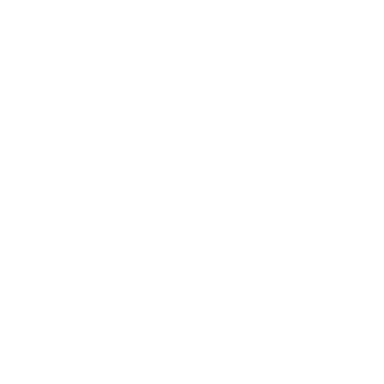 Liaisons: 
Academic, LHD, 
Regional Offices
Community 
Engagement Unit Leadership
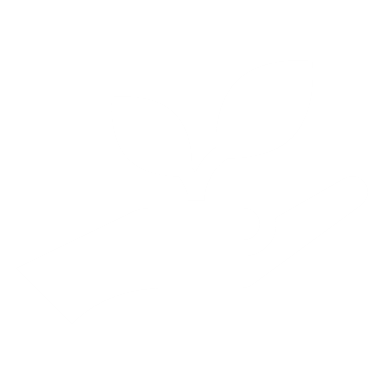 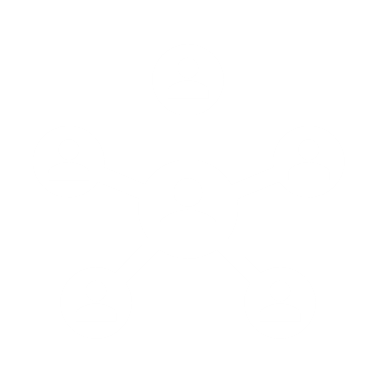 Collaboration and Engagement
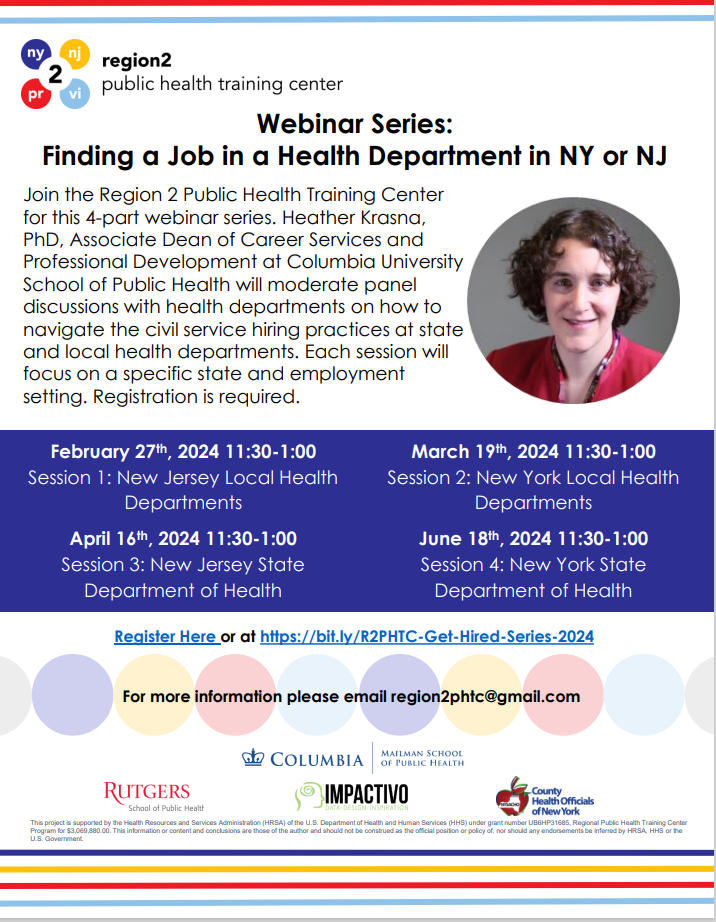 Joint Collaborations
Health Research Inc.
Human Resource Management Group (NYSDOH)
Public Health Infrastructure Grant
Strengthening Public Health Infrastructure
Office of Health Equity and Human Rights
Albany School of Public Health
Cornell University
Department of Health
Community Partners
[Speaker Notes: It takes a village to strengthen our public health infrastructure. Each one of the partners on the screen have supported the implementation of the grant and . These partnerships include training and development, technical assistance, interdepartmental collaborations, and our community-based partners. This grant will not be successful without the support of all these partners and more to be named in the future.]
Regional Office Updates
July 2024
Anticipated Goals and Outcomes
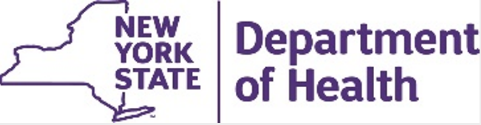 Regional Office Locations
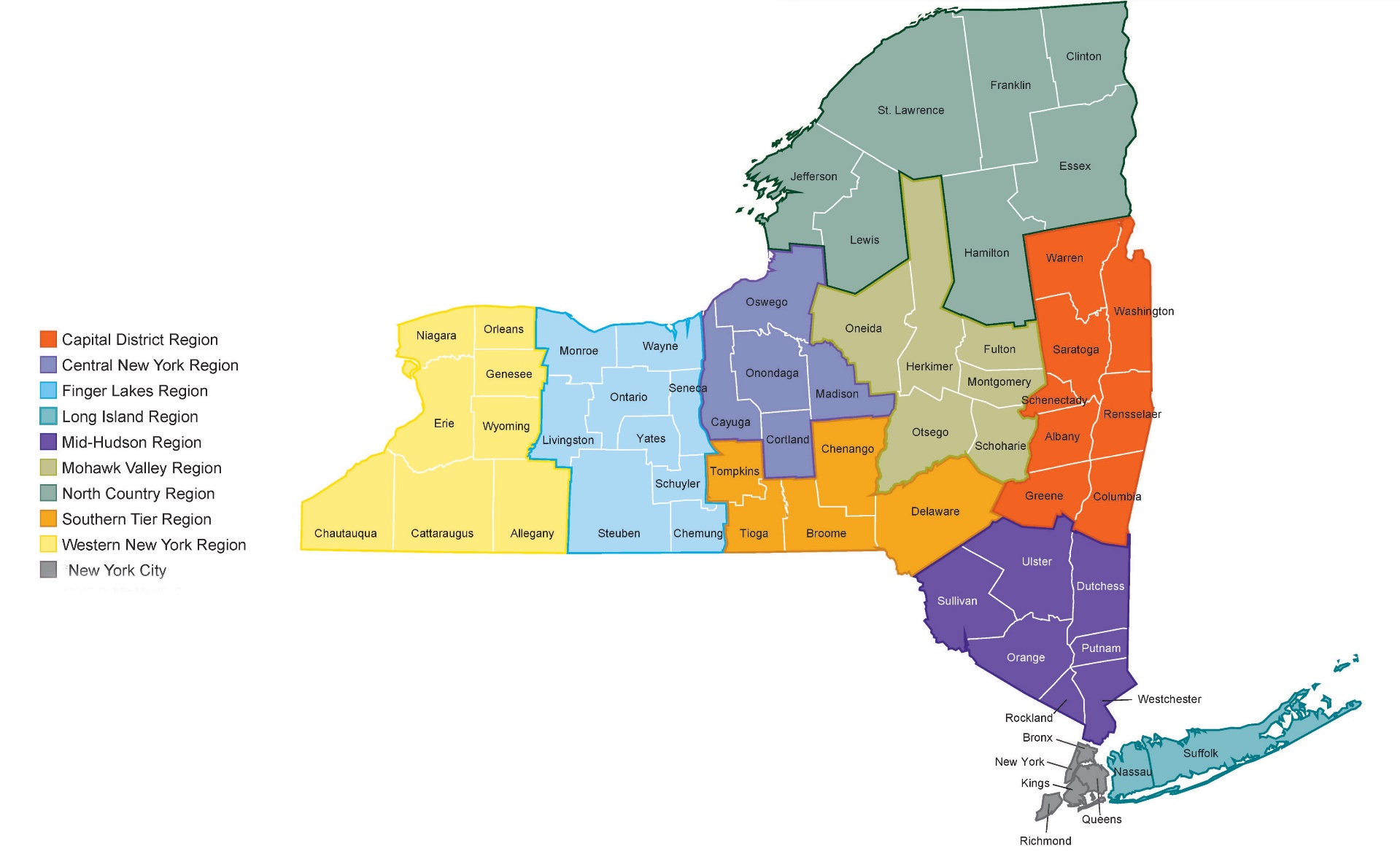 Western NY Regional Office 

Central NY Regional Office 

Capital District Regional Office 

Metropolitan Area Regional Office
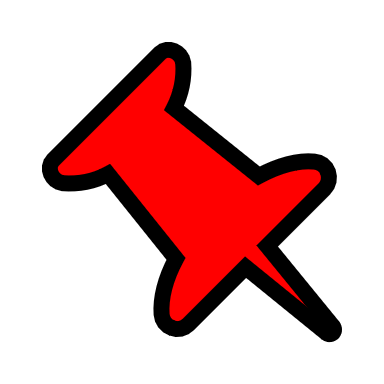 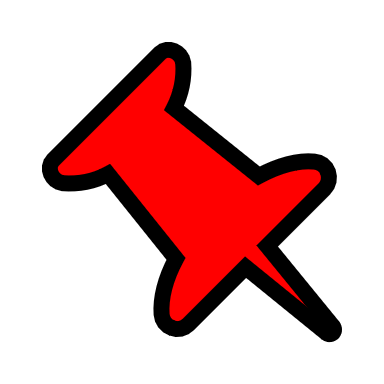 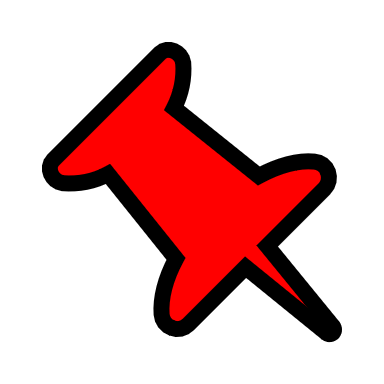 Metropolitan Area Regional Office
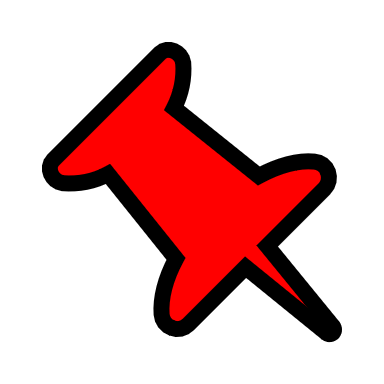 Regional Office PHI Grant Staff
Regional Office Recruitments as of 6/2024
Capital District: 3
Central NY: 3
Western NY: 2, 1 position in process 
MARO: 4 positions in process 

Summer Internship placements within the Regional Offices: 3 CNY, 1 WNY
Staffing in Regional Offices
PHI Grant recognizes importance of increasing job opportunities statewide. Collaboration with Regional Offices to embed PHI staff within Regional Office locations. 

Community Engagement & Outreach Unit
Assistant Director, Community Engagement 
4 Outreach Specialists 

Public Health Continuing Education Unit 
4 Training & Communication Specialists
Local Health Department (LHD)
Updates
July 2024
Anticipated LHD Outcomes
This investment in the local public health workforce and the foundational capabilities of LHDs addresses weaknesses in the public health system and strengthens preparedness to address new challenges and future public health emergencies.

Short-term outcomes:
Improvements to the LHD workforce to include hiring new or filling vacant public health positions;
Retaining current public health staff through various investments or services; and 
Improving foundational public health capabilities through training and other public health staffing enhancements
Long-term outcomes:
Improvements in the public health of the jurisdiction, especially among socially and economically marginalized communities
LHD Investment
40% of PHI Grant funding ($43,115,335) dedicated to 57 LHDs outside NYC
56 LHDs contracted 
Year 1 – Year 2 (current): 47 approved LHD budget modifications

LHDs have various options to deploy funds-
Hiring new public health staff 
Public health staff retention and job satisfaction efforts 
Increasing Foundational Public Health Service capacity 
Strengthening capacity to address health inequities and disparities
LHD Engagement
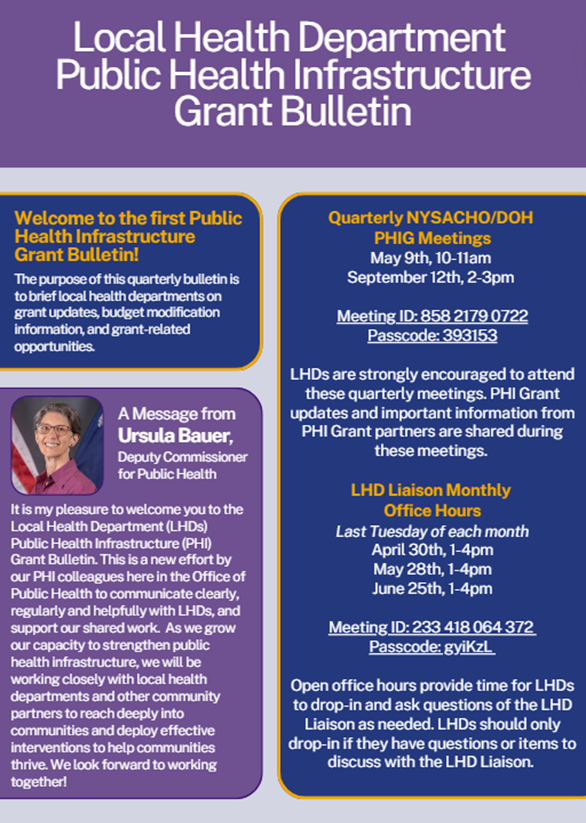 Increase in LHD engagement through- 
Quarterly email bulletins 
Monthly, open office hours 
TA calls by request 
Quarterly meetings (in partnership with NYSACHO) 
Resource guides
LHD PHI Grant Expenditure Resource Guide
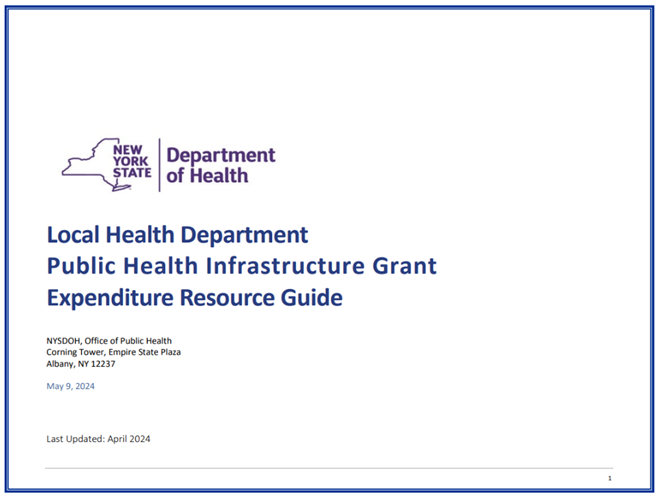 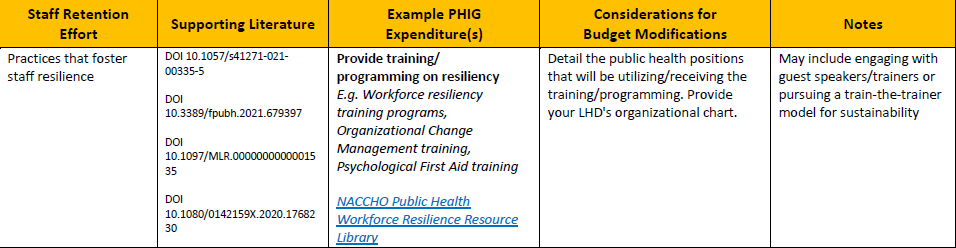 LHD PHI Grant Expenditures
NYSDOH PHI Grant RO/LHD Contacts
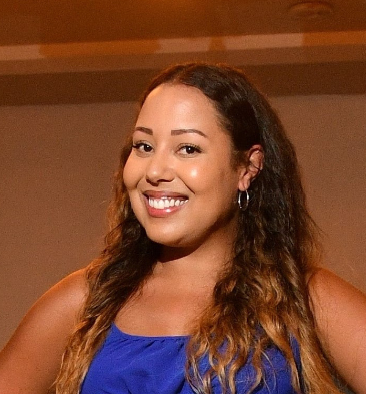 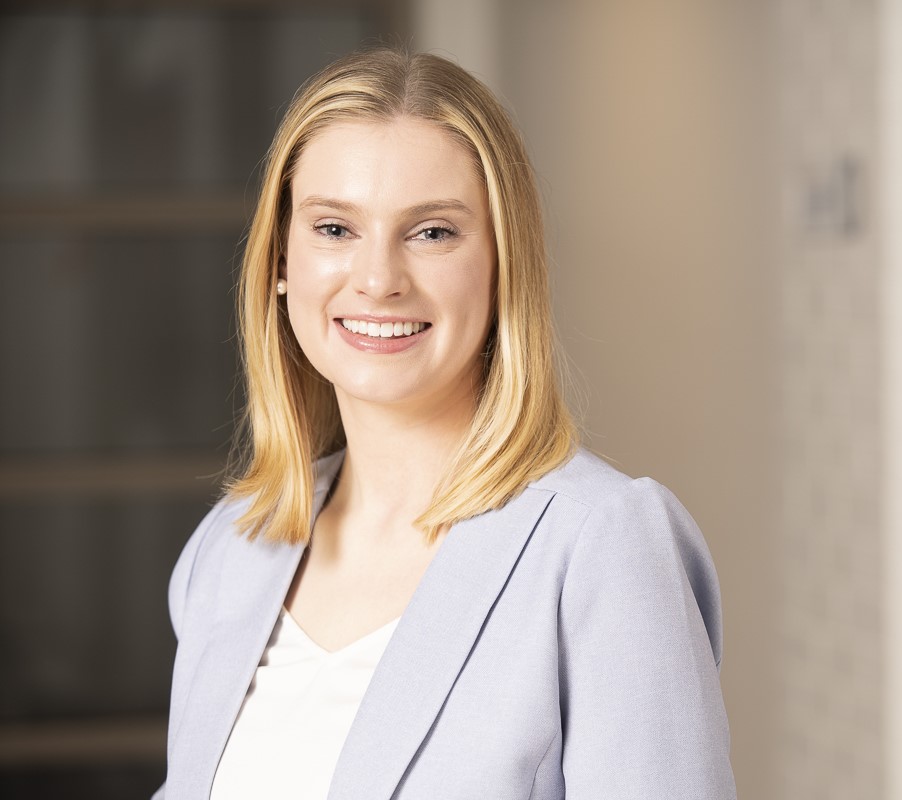 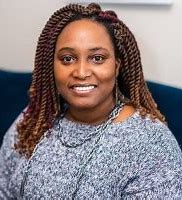 Deb Brown
Deborah.Brown@health.ny.gov
Regional Office Liaison,
OPH, Public Health Infrastructure
Meredith Patterson
Meredith.Patterson@health.ny.gov
LHD Liaison,
OPH, Public Health Infrastructure
Keshana Owens-Cody
Keshana.Owens-Cody@health.ny.gov
Workforce Director,
OPH, Public Health Infrastructure
July 2024
Questions?
July 2024